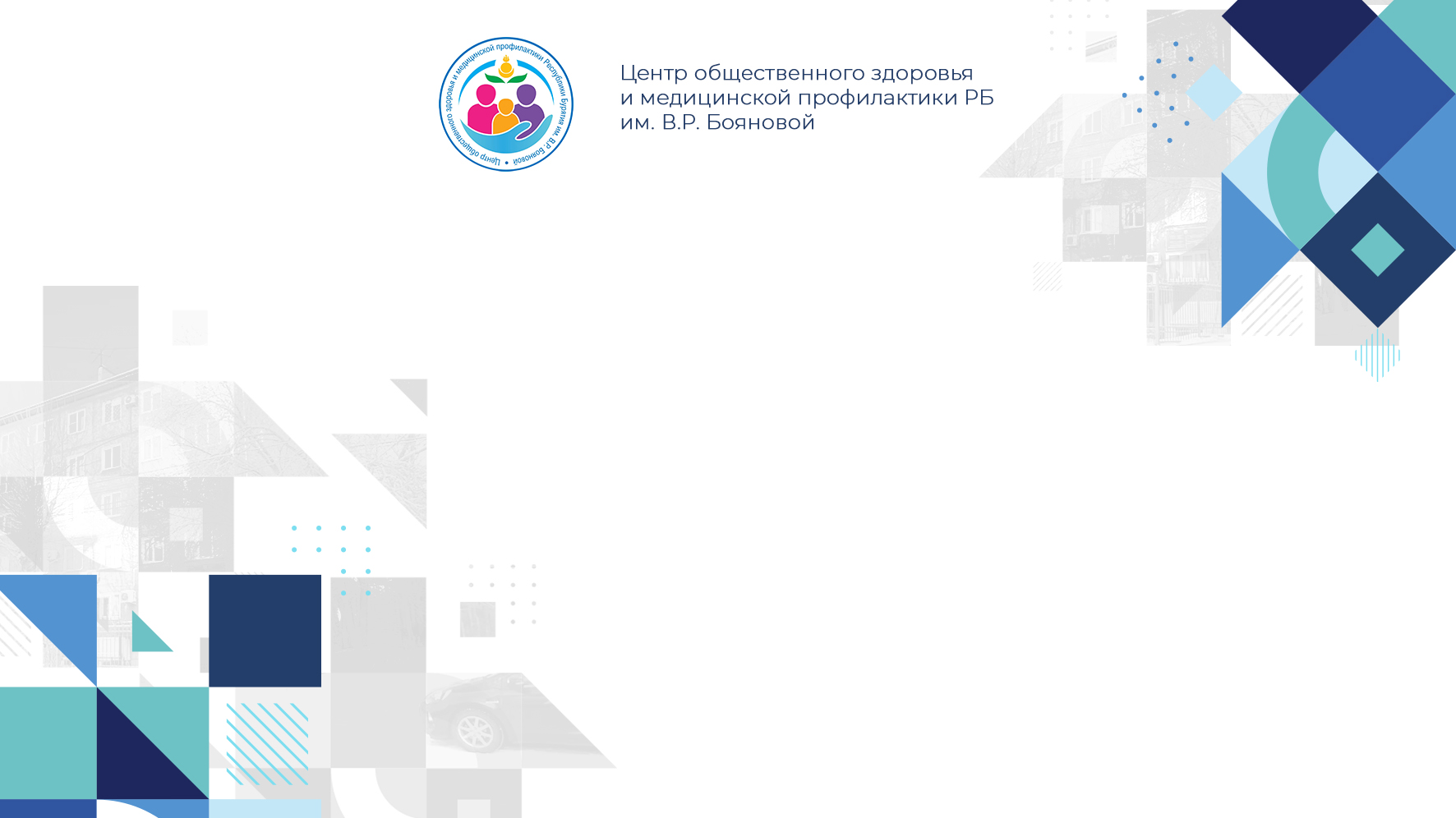 Обеспечение безопасности образовательного процессаи профилактика детского травматизма
Психолог Стрекаловская 
Любовь Ивановна,
 тел.: 89021680279
Приоритетные задачи в работе образовательного учреждения
1. Создание безопасных условий пребывания в образовательном учреждении.
2. Формирование устойчивых навыков безопасного поведения в быту, на дорогах, практическая отработка в урочной и внеурочной деятельности.
Нормативно-правовые акты
- Федеральный закон от 29.12.2012 N 273-ФЗ (ред. от 02.12.2019) «Об образовании в Российской Федерации»
- Федеральные медицинские рекомендации «Профилактика травматизма, отравлений и других последствий воздействия внешних причин в ОУ»
- Приказ Министерства образования и науки РФ от 28.12.2010 г. № 2106 «Об утверждении Федеральных требований к ОУ в части охраны здоровья обучающихся и воспитанников»
- Приказ Министерства Здравоохранения РФ от 05.11.2013 г. № 822Н «Об утверждении порядка оказания медицинской помощи несовершеннолетним, в том числе в период обучения и воспитания в ОУ»
Статья 41 ФЗ «Об образовании»
Ст. 1 Охрана здоровья обучающихся включает в себя: 
П. 4.  пропаганду и обучение навыкам здорового образа жизни, требования по охране труда;
П 8.  обеспечение безопасности обучающихся во время пребывания в организации, осуществляющей образовательную деятельность;
П 9.  профилактику несчастных случаев с обучающимися во время пребывания в организации, осуществляющей образовательную деятельность.
Статья 41 ФЗ «Об образовании»
Статья 2. Организации, осуществляющие образовательную деятельность, при реализации образовательных программ создают условия для охраны здоровья обучающихся, в том числе обеспечивают:
П 1  наблюдение за состоянием здоровья обучающихся;
П 2  проведение санитарно-гигиенических, профилактических и оздоровительных мероприятий, обучение и воспитание в сфере охраны здоровья граждан в Российской Федерации;
П 3  соблюдение государственных санитарно-эпидемиологических правил и нормативов;
 п.4  расследование и учет несчастных случаев с обучающимися во время пребывания в организации, осуществляющей образовательную деятельность.
Основные причины школьного травматизма:
несоблюдение санитарно-гигиенических требований в ОУ;
 нарушение дисциплины детьми во время перемены;
 недостаточный контроль за детьми со стороны взрослых; 
нарушение техники безопасности на уроках физкультуры, химии и физики при выполнении лабораторных работ, технологии; 
недооценка детьми реальной ситуации, связанной с возможностью получения травмы;
несоответствие нагрузки функциональным возможностям организма детей на уроках физкультуры.
Характер травм, причины травматизма и профилактические мероприятия
Характер травм, причины травматизма и профилактические мероприятия
Характер травм, причины травматизма и профилактические мероприятия
Основными задачами профилактических мероприятий являются:
осуществление нормативно-правового регулирования в сфере профилактики детского травматизма во время образовательного процесса;
формирование единого профилактического пространства путём объединения усилий всех участников профилактической работы в образовательной организации;
обучение и повышение квалификации педагогических работников формам и методам работы по профилактике детского травматизма;
создание системы информационно-методического сопровождения деятельности в профилактике детского травматизма;
профилактика несчастных случаев с обучающимися в ходе образовательного процесса, а также при проведении различных мероприятий в рамках образовательного процесса.
Главные принципы в работе по профилактике детского травматизма в образовательной организации:
1. Легитимность – соответствие любых форм профилактической деятельности законодательным актам федерального и регионального значения.
2. Стратегическая целостность – единая стратегия профилактики, включая основные направления, методические подходы и конкретные мероприятия.
3. Системность – межпрофессиональное взаимодействие педагогических работников, а также взаимодействие со специалистами различных служб и ведомств.
4. Многоаспектность – комплексное использование форм профилактической деятельности.
5. Ситуационная адекватность – соответствие содержания и организации профилактики детского травматизма с учётом травм, полученных детьми на территории образовательной организации.
6. Динамичность – подвижность и гибкость связей между структурами и компонентами профилактической системы детского травматизма, обеспечивающих возможность ее развития и усовершенствования с учетом достигнутых результатов.
7. Эффективное использование ресурсов – методических, профессиональных, информационных и т. д.
Программа и алгоритм профилактики травматизма в ОУ
Контроль состояния территории перед началом учебного года, после завершения осенних, зимних и весенних каникул;
Контроль состояния зданий и условий организации ОП;
Контроль организации уроков физической культуры. Особое внимание следует уделить на потенциально опасные физические упражнения на уроках;
Контроль проведения инструктажа по технике безопасности обучающихся педагогами начальных классов, физики, химии, физической культуры и технологии;
Гигиеническое обучение педагогов и обучающихся по предупреждению травматизма в ОУ;
Контроль соответствия организации питания и двигательной активности.
Почему травмируются дети и подростки?
1. Нет жизненного опыта.

2. Рискованное поведение.

3. Низкая физическая активность.
Пирамида соотношения опасных действий и травм
Группа риска
гиперактивные дети с дефицитом внимания;
 эмоционально неустойчивые, импульсивные, недисциплинированные, склонные к рисковому поведению и необдуманным поступкам;
 с особенностями развития (со сниженным интеллектом);
 с недостатком уровня развития координации движения;
Группа риска
нетренированные; 
с низким уровнем физической подготовки; 
часто болеющие;
 перетренированные из-за высокой спортивной нагрузки;
 с нарушением зрения.
Гиперактивные дети с дефицитом внимания
Необдуманные реакции приводят к импульсивному поведению.
Гиперактивность и невнимательность – основные симптомы расстройства.
Усиление чувства тревоги.
«Обратная» реакция: 
 	«не бегать» - бегут
	«тихо» -бурно кричат или смеются.
Почему для подростков характерно рискованное поведение?
Подростки экспериментируют, самоутверждаются и исследуют. 
Для подростков характерна обострённая познавательная деятельность.
Несчастные случаи во время пребывания  в компании сверстников
- Сверстники пытаются уговорить: «интересно», «все вместе».
- Говорят: «боишься», «слабак».
- Рискую, чтобы понравиться кому-то, отличиться.





Если понимаешь, что опасно,
 научись говорить «НЕТ»
МИФ
«Когда нас много, 
мне лично 
ничего не угрожает!»
Золотой час
- Промежуток времени после получения травмы.
- В этот час наиболее эффективно оказание первой помощи.
- В течение этого времени наиболее высока вероятность предотвращения смерти пострадавшего.



Организм подключает 
свои компенсаторные возможности.
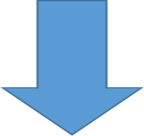 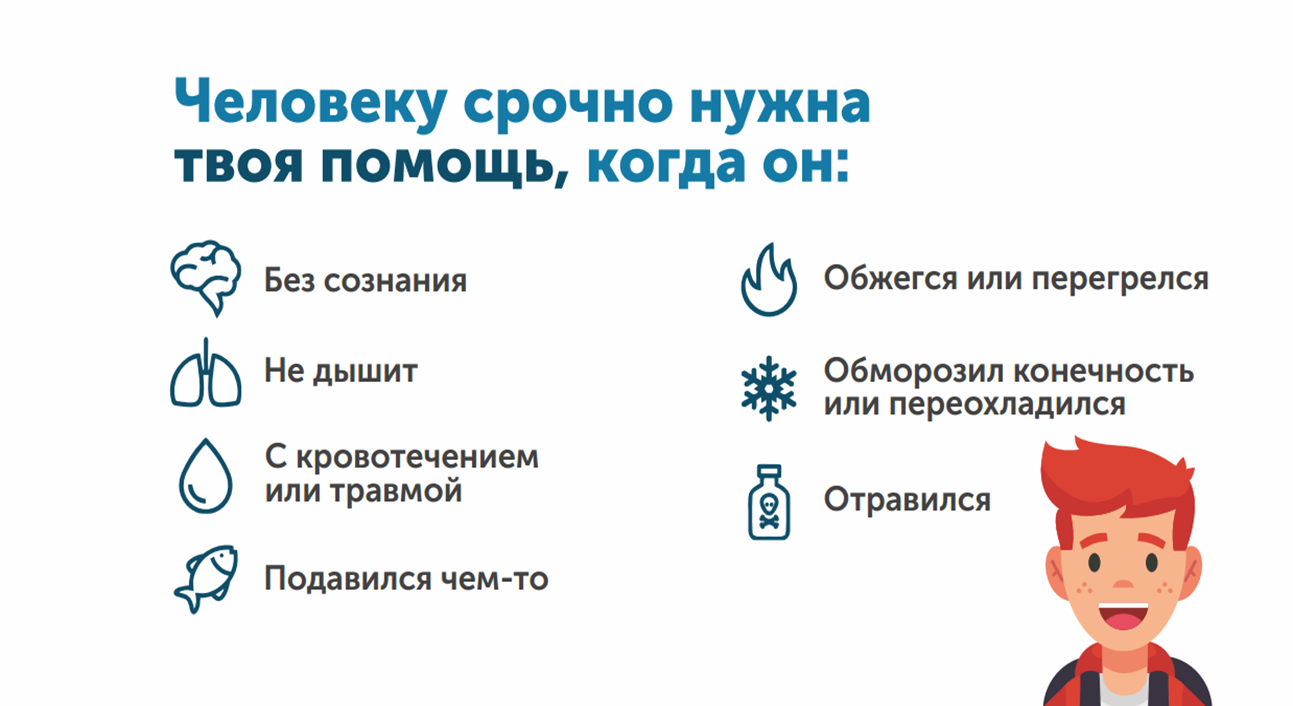 Правила оказания первой помощи
Вызови скорую помощь – 103 или 112
Кричи и зови на помощь
Оставайся с пострадавшим
Не передвигай пострадавшего
Накрой пострадавшего курткой
Безопасность на дороге
Чем быстрее едет машина, тем больше времени ей нужно, чтобы остановиться!
Тормозной путь автомобиля , который едет со скоростью 60 км/час, составляет 30 метров!
Передвижение по проезжей части с условием полного контроля и видимости (очки, наушники).
Запрещено ездить на велосипеде по проезжей части.
Нельзя выбегать на проезжую часть.
Безопасность на дороге
Всегда пристёгиваться ремнем безопасности, когда едешь в машине.
Садиться только на заднее сидение.
При лобовом столкновении на скорости  40 км/ч его вес человека увеличивается  … в 35 раз.
Несчастные случаи не происходят сами по себе!
1. Несчастные случаи
 всегда вызваны какими-то причинами, и
 каждой травме предшествует череда событий.

2. Любой несчастный случай можно предотвратить!
Самое главное
личное отношение 
к собственной
 БЕЗОПАСНОСТИ!
Теория склонности к несчастным случаям
Люди с лучшей переключаемостью установок имеют меньшую склонность к опасности.
Способность к переключению установок является врождённой.
Склонность к травматизму и рискованному поведению в основном является естественным свойством.
Склонность к травматизму может быть изменена под влиянием опыта и воспитания.
Специальные психологические приемы
повторение;
 эмоциональное воздействие (игровые, наглядные методы, викторины);
 зрительные сигналы и знаки.
Разбор ситуаций и задач
1. Характеристика опасности и ее последствия.
— Какие угрозы содержит опасность?
— Что может случиться, если игнорировать опасность?
2. Правила безопасного поведения
— Как избежать опасности? Чего делать нельзя? Что делать надо, чтобы с нами не случилось плохого?
— Что делать, если опасность все же действует?
Физическая активность
- Развиваются здоровые скелетно-мышечные ткани (кости, мышцы и суставы).
- Совершенствуется нервно-мышечная регуляция (координация и контроль движения).
- Улучшается эмоциональное состояние.
Детство - самая счастливая и прекрасная пора жизни!И главная задача образовательного учреждения не только дать знания, но и создать благоприятные условия для детей и научить их безопасному поведению!
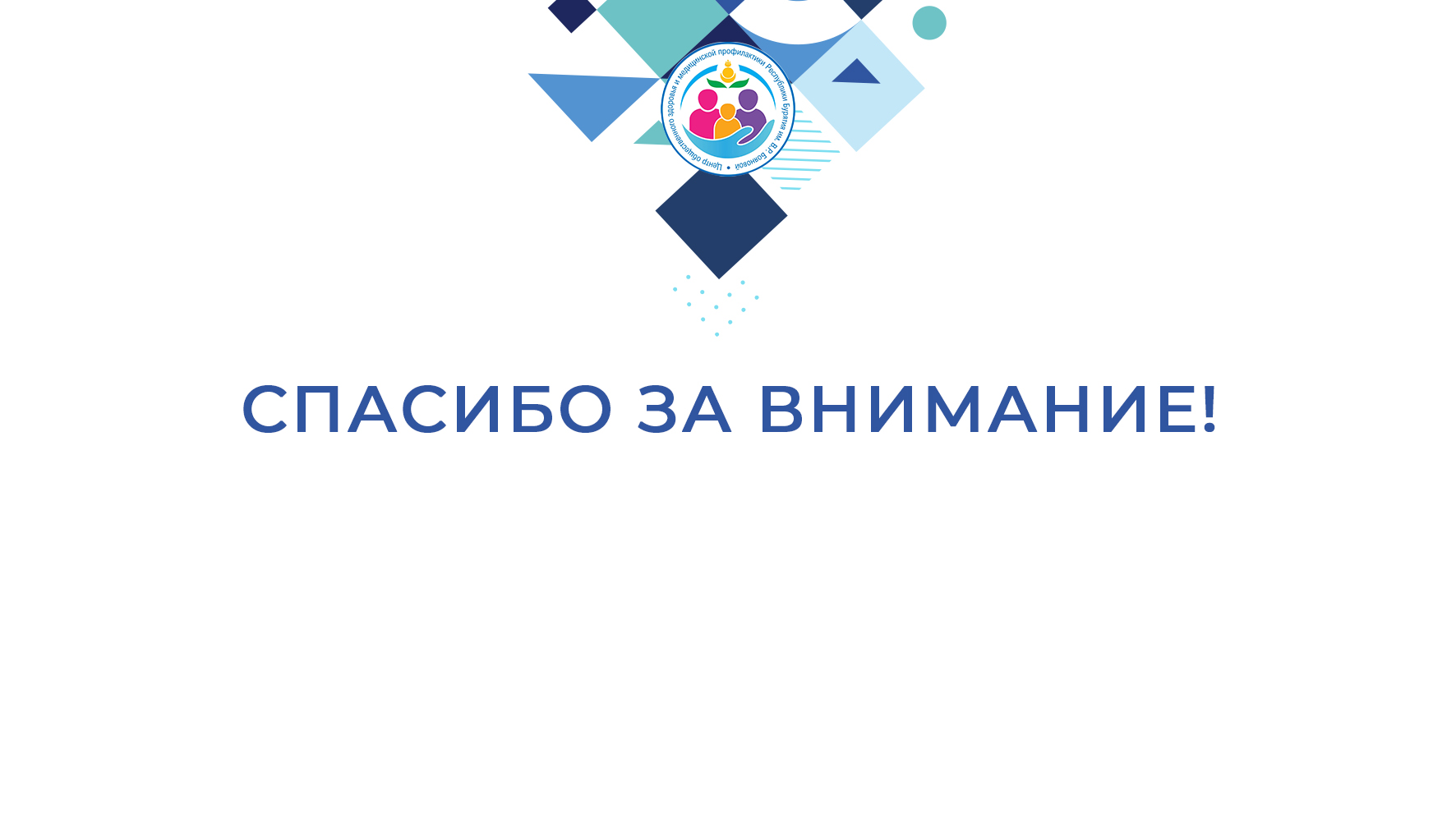 Вайбер, Телеграм : тел.: 89021680279
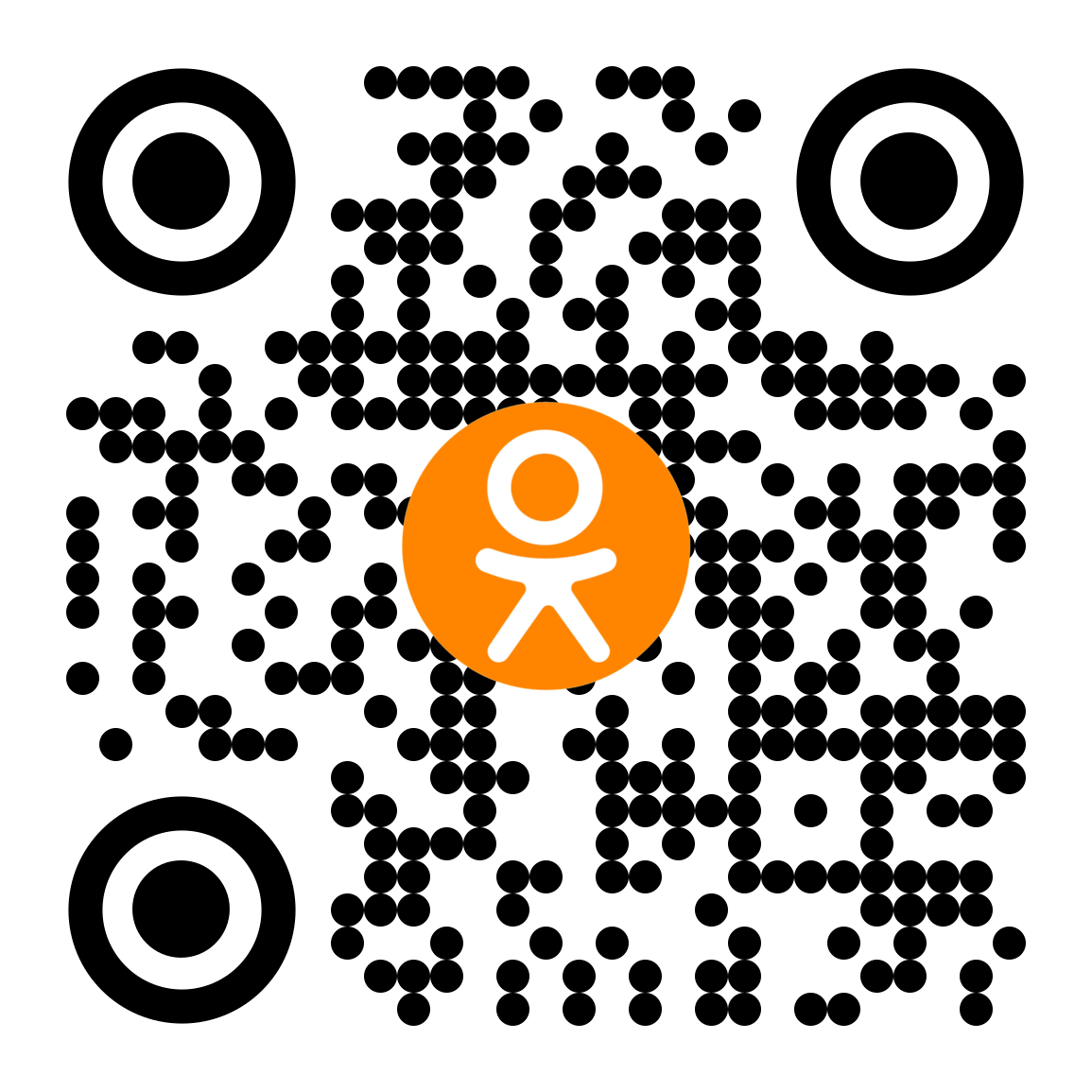 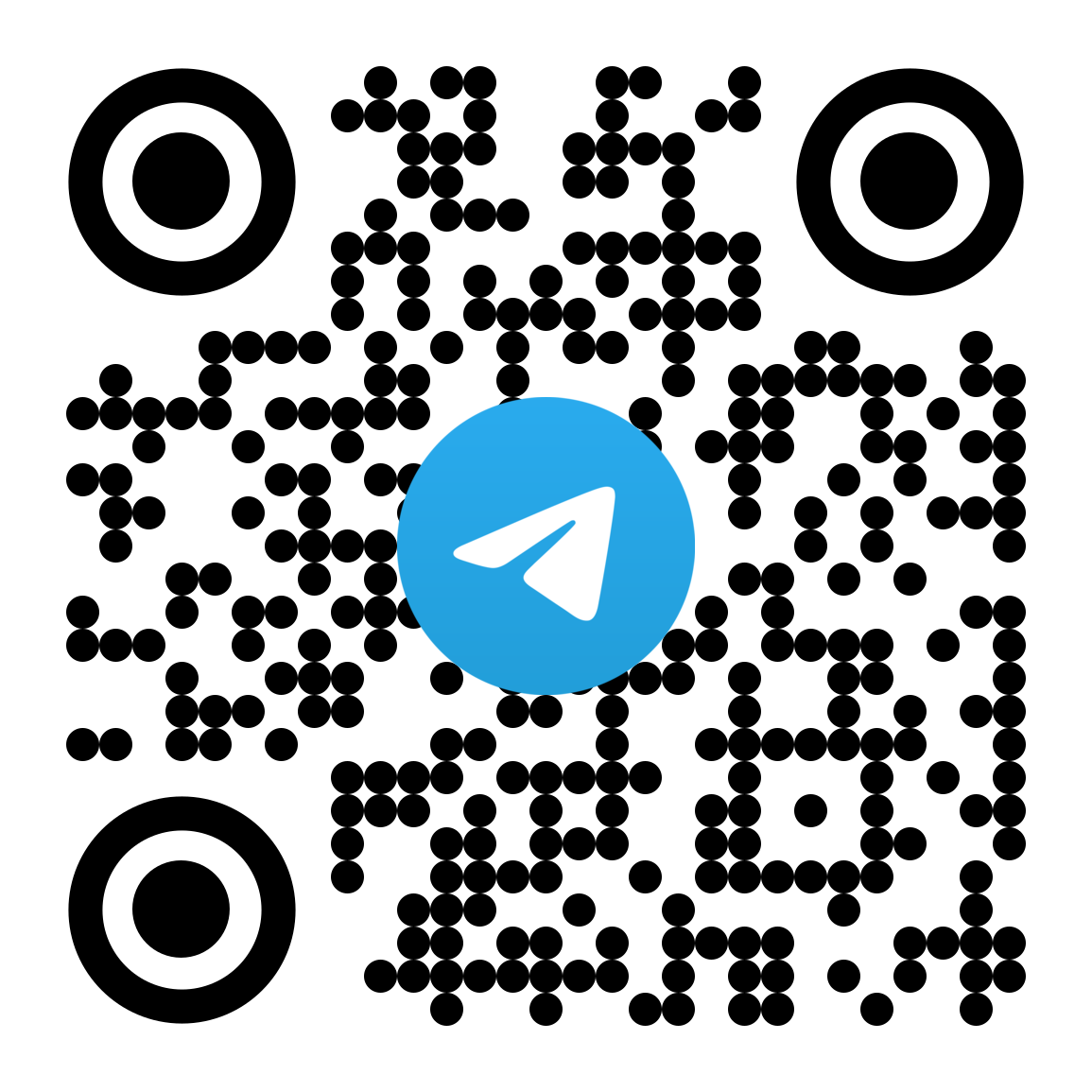 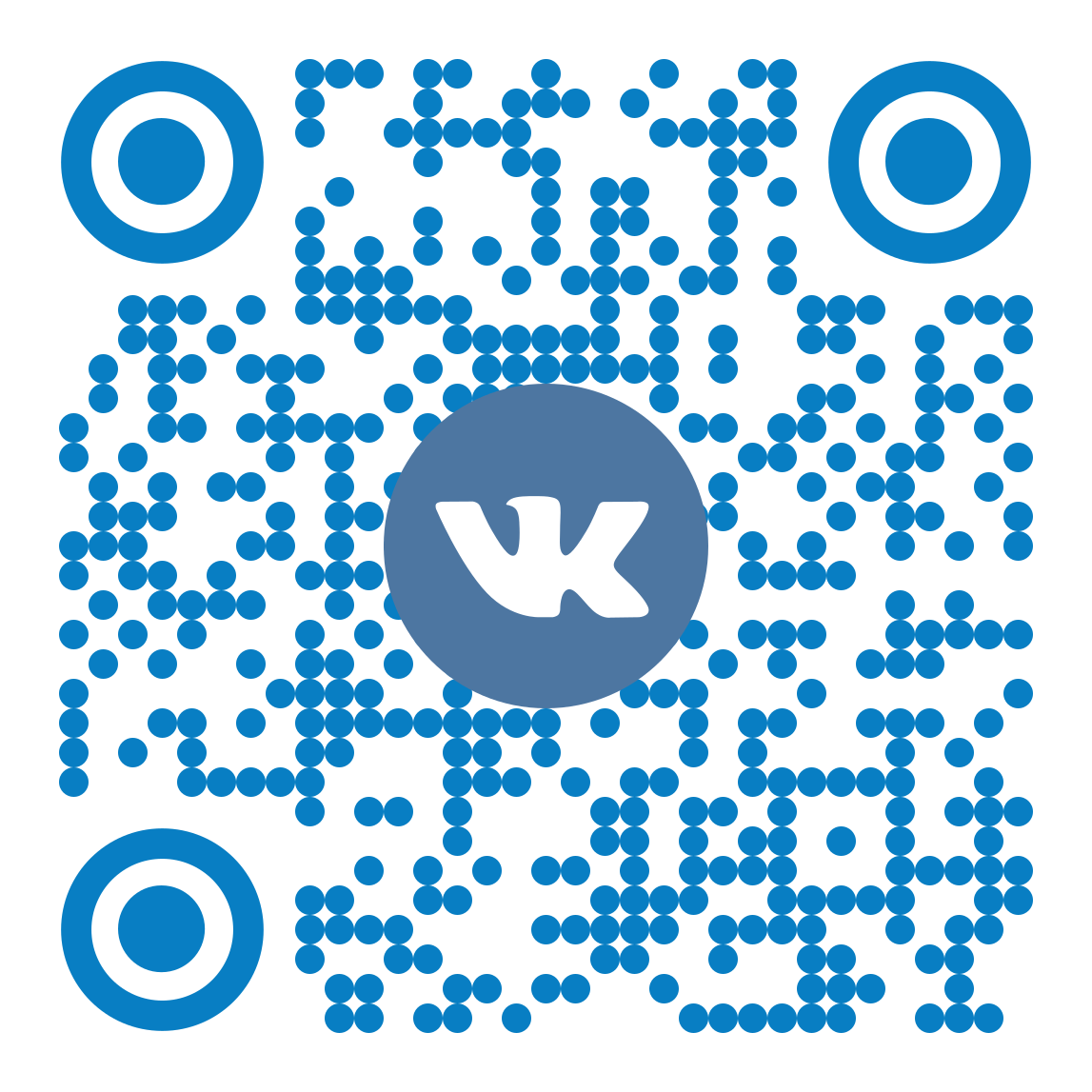